Entrance counseling & MPN Processing
Alan-Michael Alston, Functional Analyst (Financial Aid)
October 2020
Obtain Ec/PN Files
Beginning of a 4-Step Process
Obtain ec/pn files cont’d
Saved locally to your drive.  Stay organized!
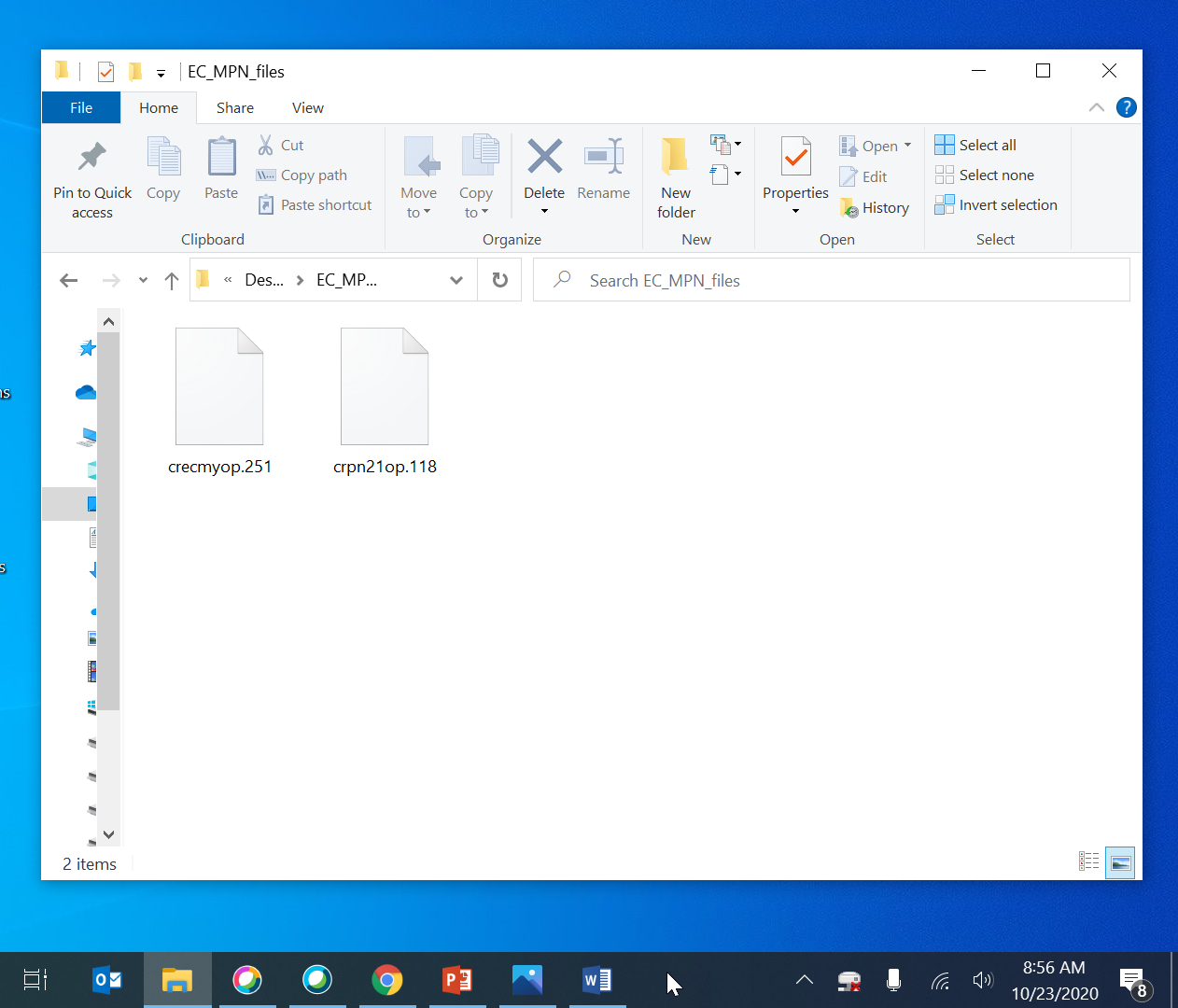 3
EC/MPN Files Cont’d – Helpful links
https://ifap.ed.gov/help-contact-information-cpssaig-technical-support-and-tfa-support-center
http://lists.ctc.edu/mailman/listinfo/dirfinaid_lists.ctc.edu
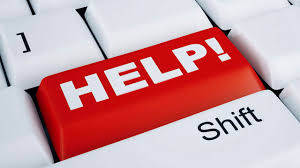 4
Upload to peoplesoft server
Nav > Peopletools > CTC Custom > Extensions > Upload/Download Files
Upload to PS cont’d
Upload your crpn and crecmyop files
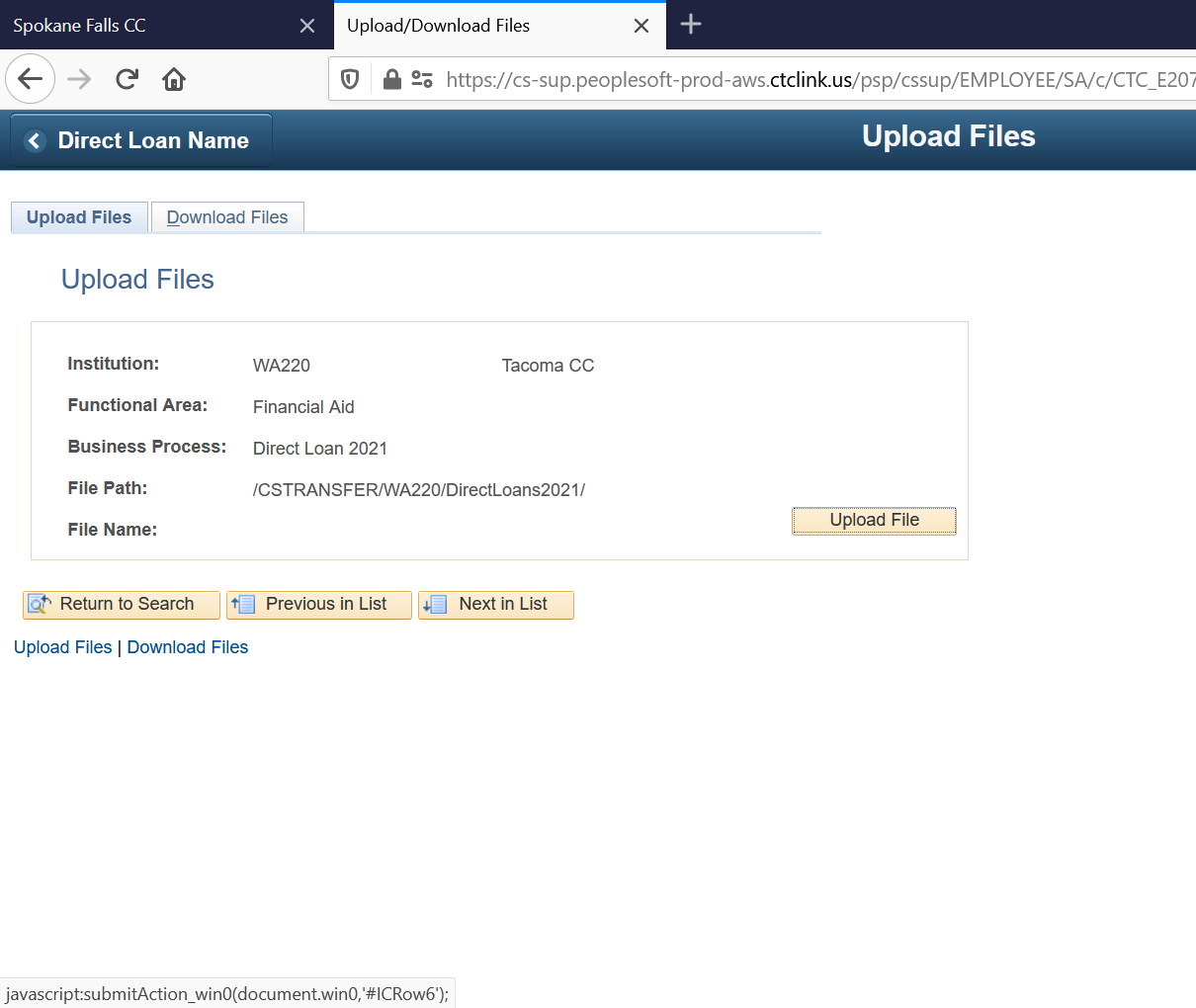 6
Upload to PS cont’d
These files actually “go somewhere”
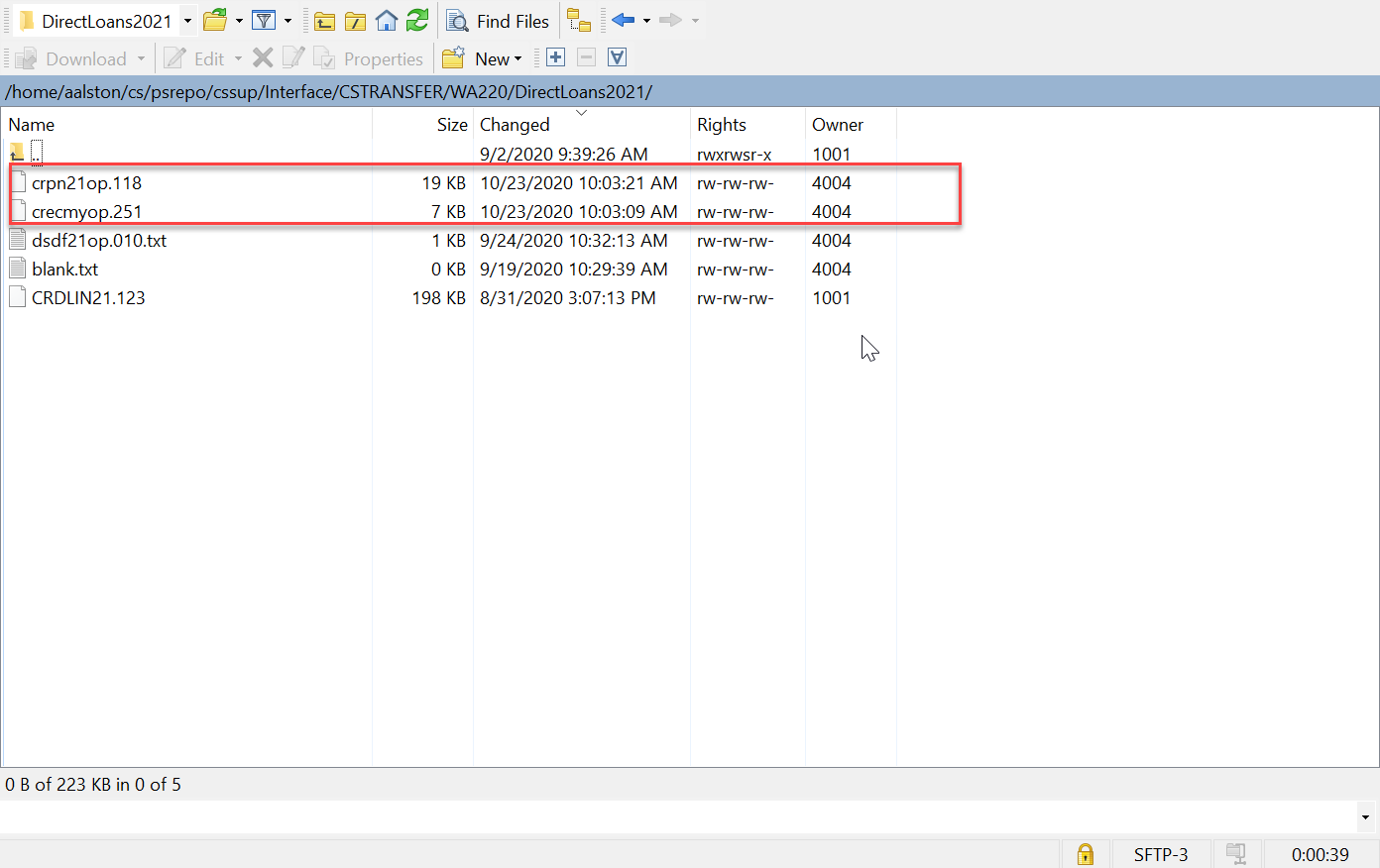 7
Upload to cod tables
Nav > Financial Aid > File Management > COD Full Participant > Import COD Response Data
Upload to cod tables cont’d
Watch for mistakes!  Can you spot the error?
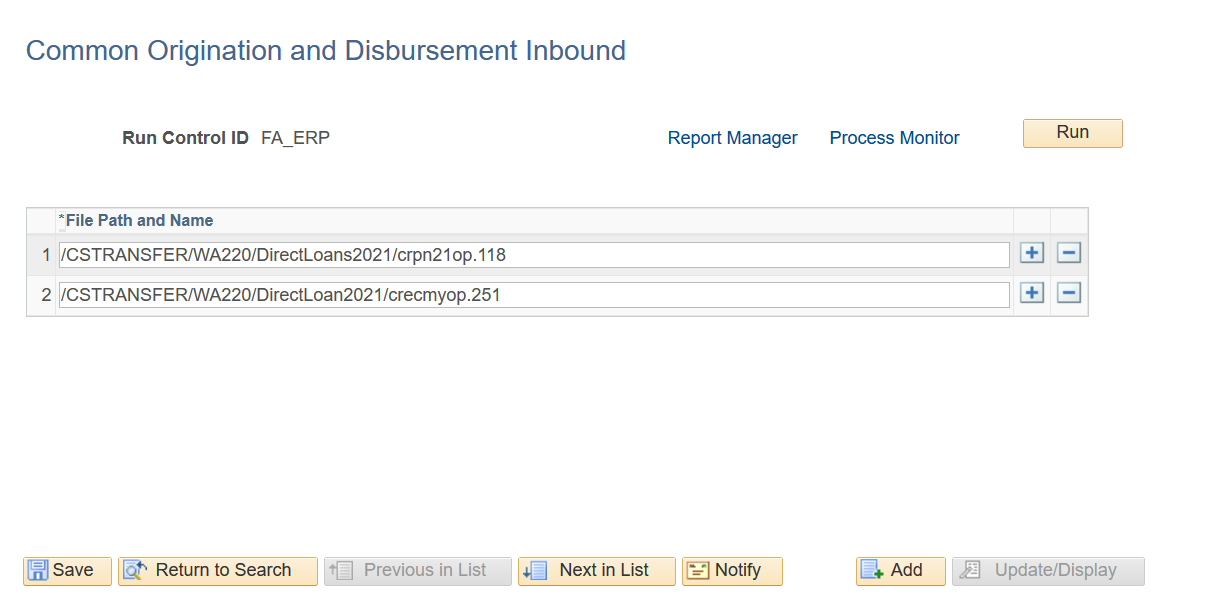 9
Upload cont’d – common errors
Duplicate filenames
Typos in filenames or filepaths
Forgetting to load a file
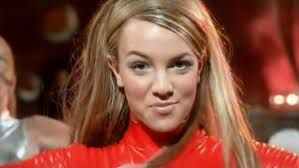 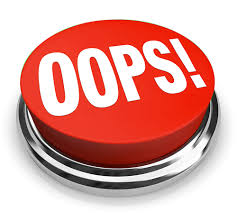 10
Upload cont’d – entrance counseling
Nav > Financial Aid > File Management > Loan Counseling > Add Loan Counseling Data
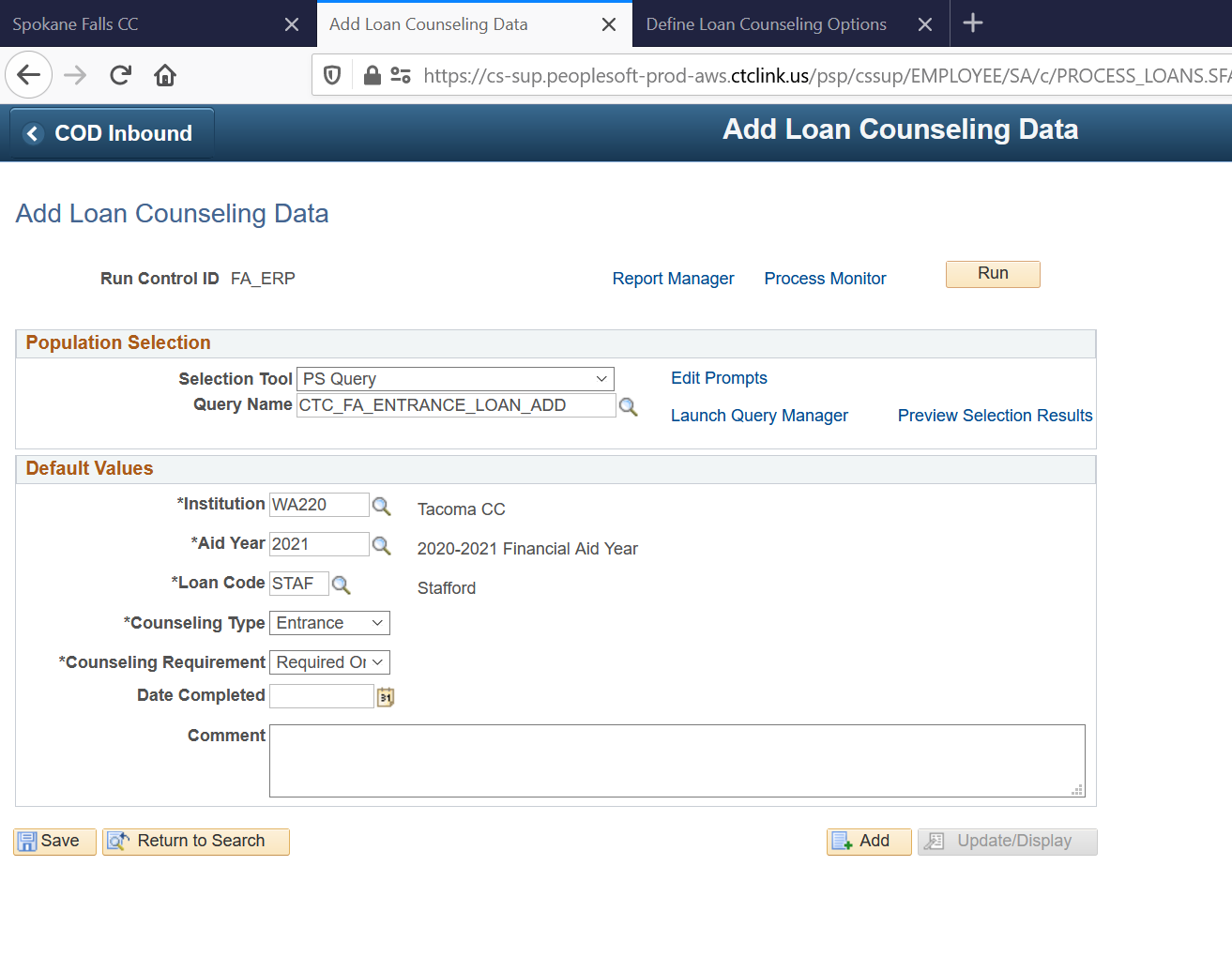 11
Entrance counseling cont’d
Nav > Financial Aid > File Management > Loan Counseling > Process COD Counseling Data
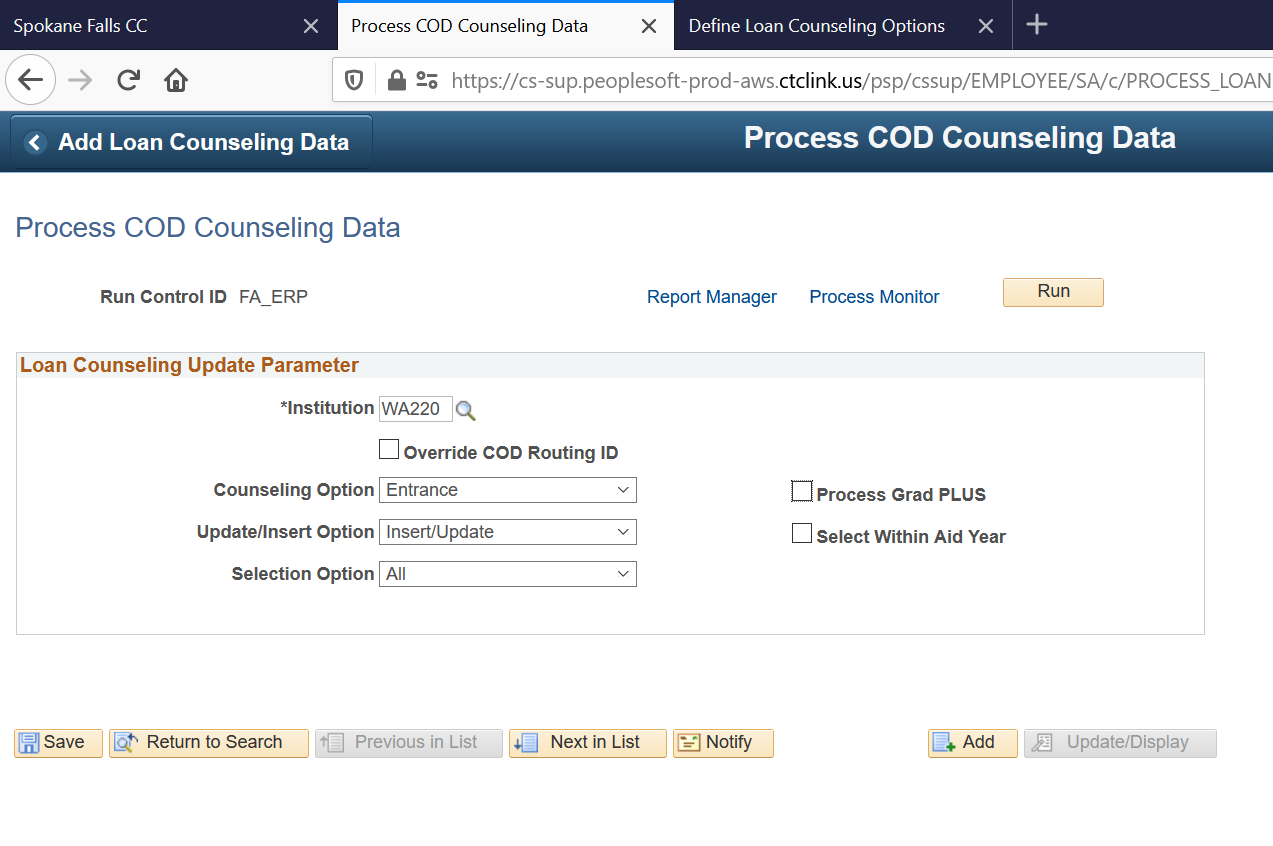 12
Process checklists
http://ctclinkreferencecenter.ctclink.us/m/92436/l/798572-loan-processing-business-process-guide
Process checklists - notes
Only assigns to students with missing files
Completed checklists do not make loans disbursable
Ignores students who already have files loaded
Known Request:  Make these checklists assign to everyone
14
Troubleshooting – Viewing Files
Nav > Financial Aid > COD Full Participant > View COD Data
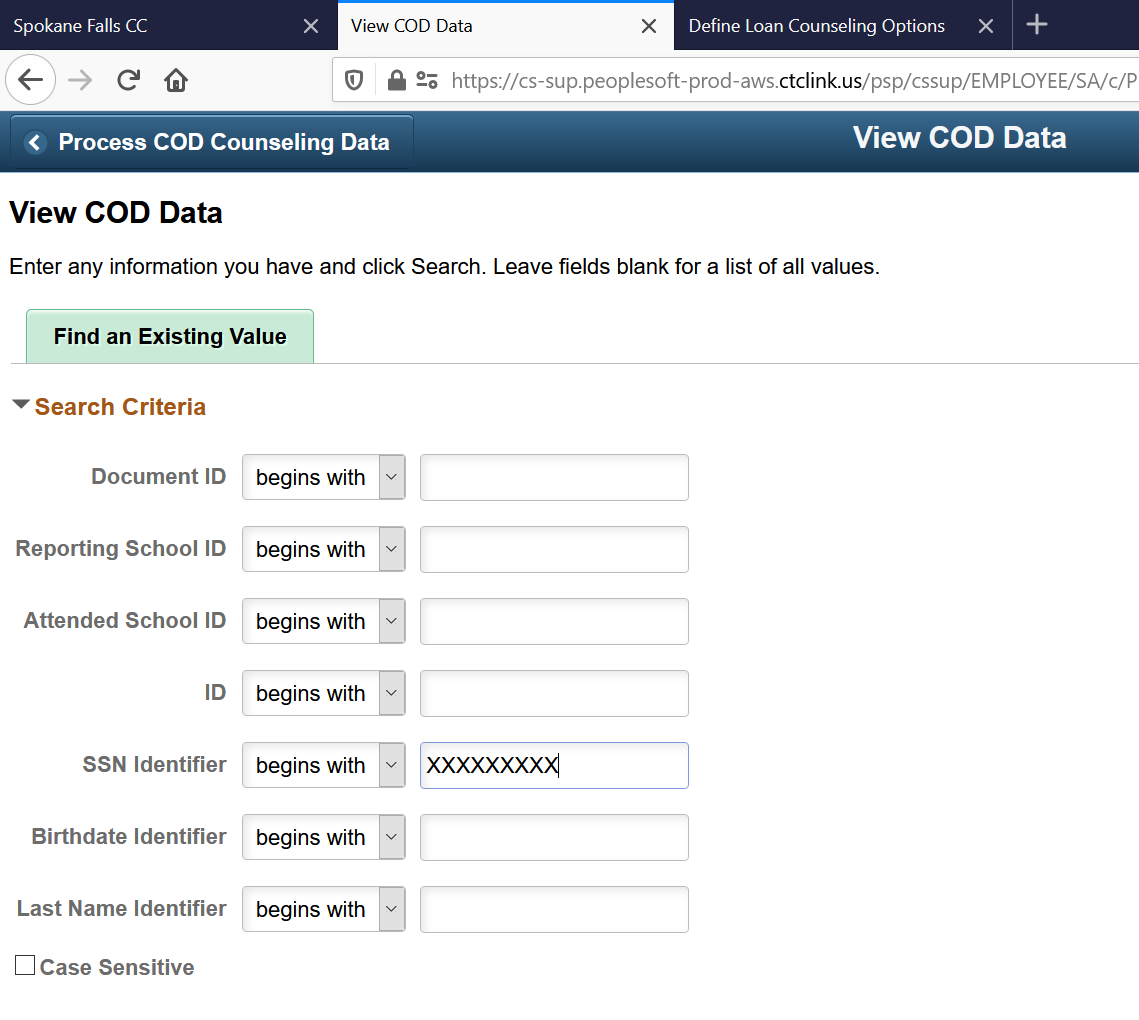 15
Troubleshooting - overrides
Nav > Financial Aid > Loans > Manage Counseling Data
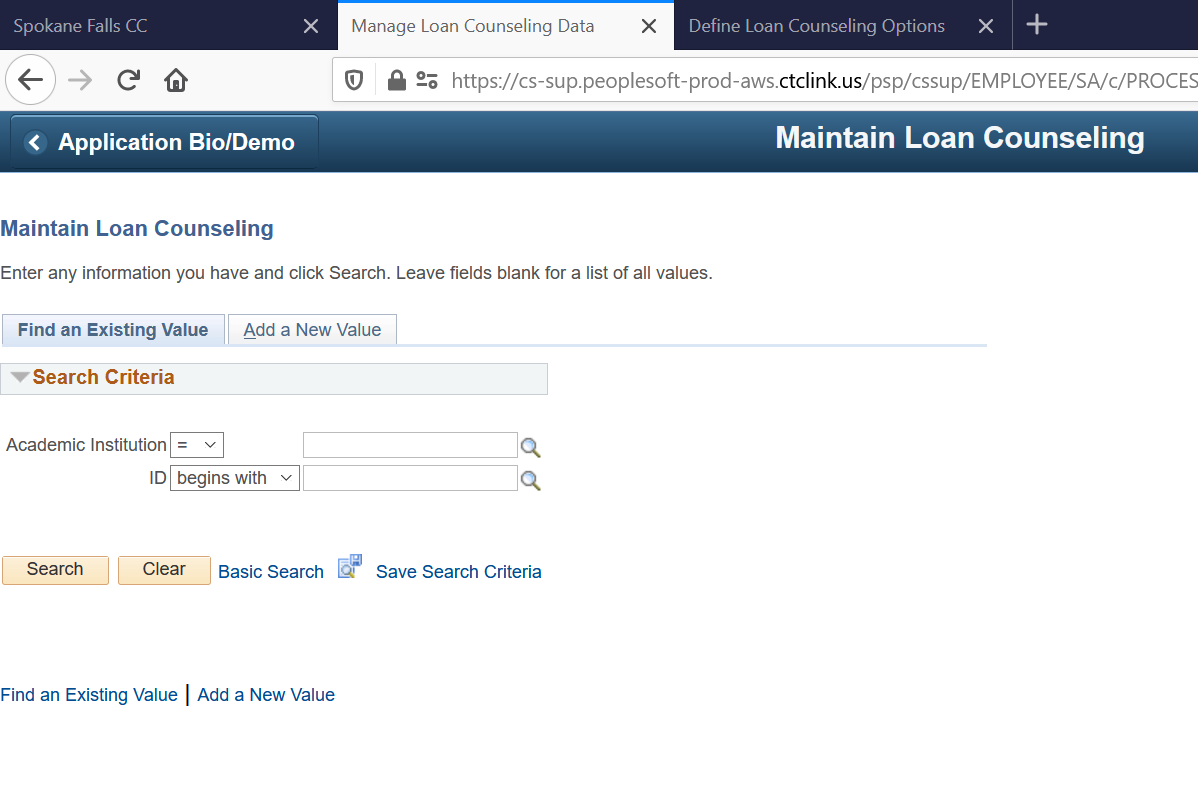 16
Overrides cont’d - MPN
Nav > Financial Aid > Loans > Direct Lending Management > Override Processing Status
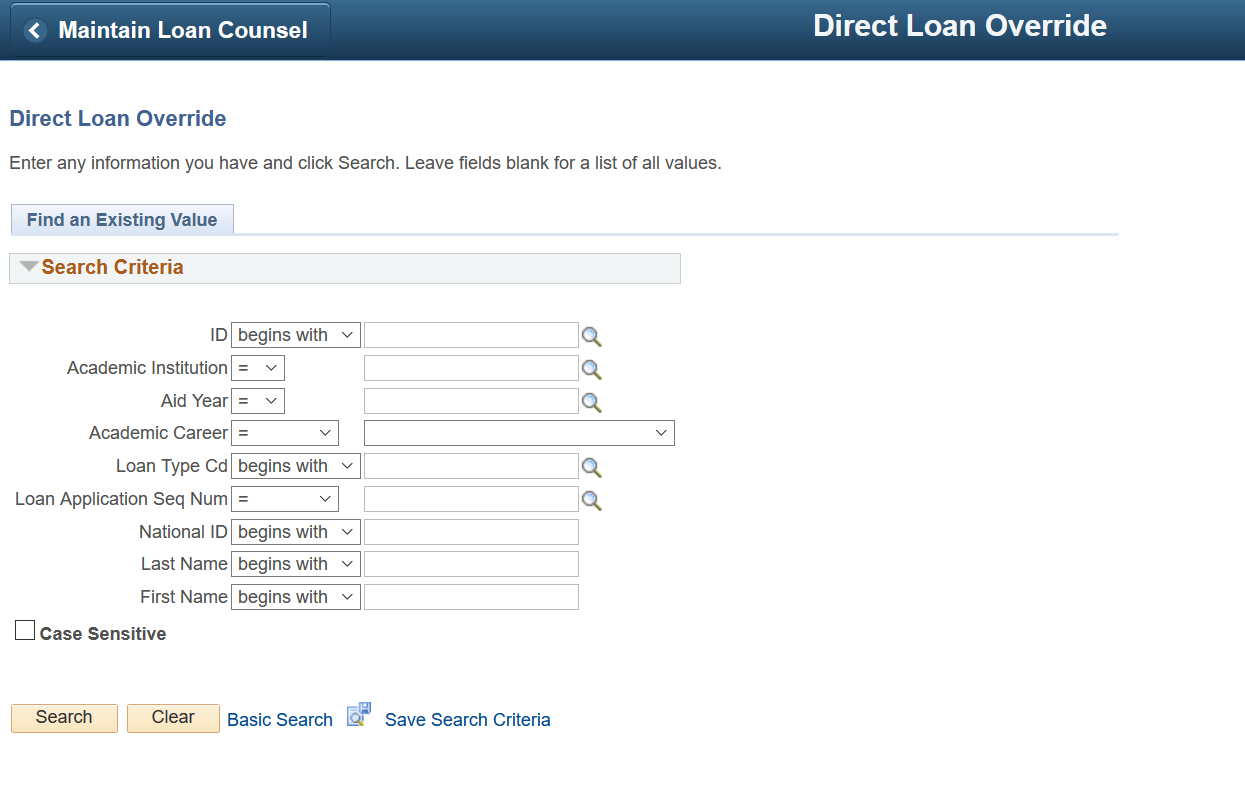 17
Helpful config pages
Nav > Set Up SACR > Product Related > Financial Aid > Loans > Create Loan Types
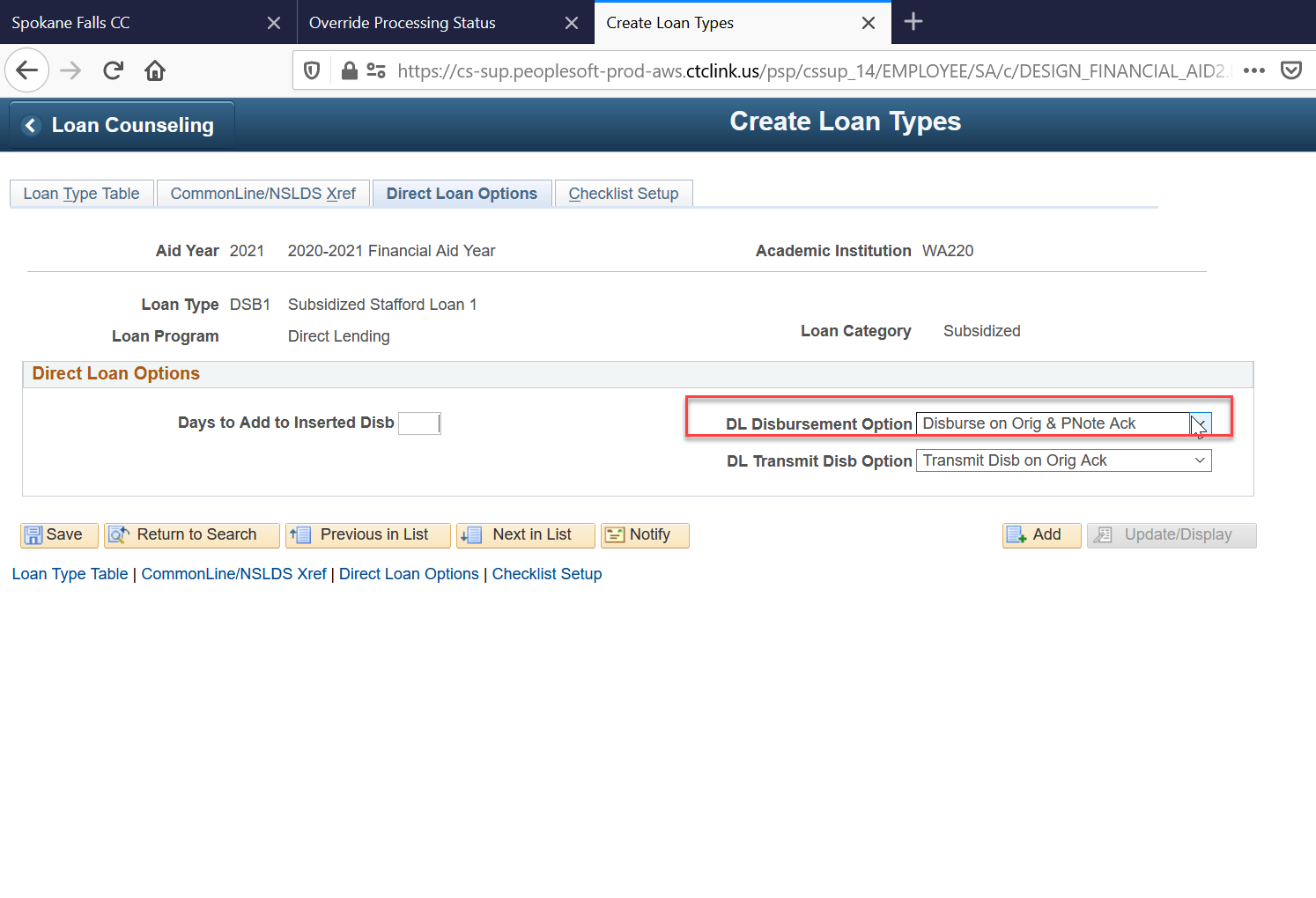 18
Config pages cont’d – entrance cnsl
Nav > Set Up SACR > Product Related > Financial Aid > Loans > Loan Counseling > Define Loan Counseling Options
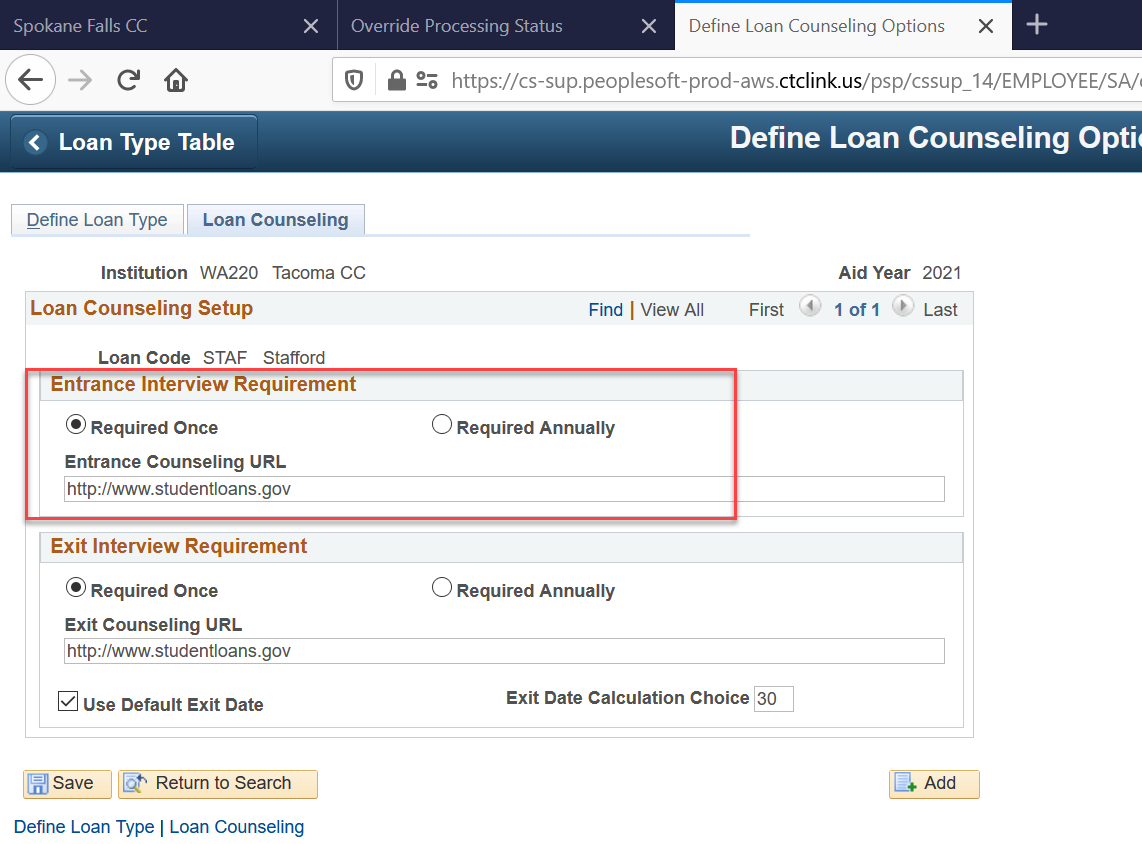 19
fin
20